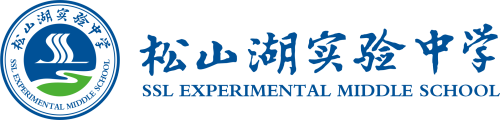 集体备课常规管理制度
 
    本制度包括教学常规基本要求、教学计划制定、备课、上课及作业与辅导等方面的常规制度。
一、基本要求
   教学工作的目标是引导学生获得适应终身发展所必备的基础知识、基本技能和方法，形成积极主动、乐于探究、勤于动手的学习态度，培养学生终身学习的意识和能力，使学生具有初步的创新精神、实践能力、科学和人文素养以及环境意识，具有健壮的体魄和良好的心理素质，养成健康的审美情趣和生活方式，逐步形成正确的世界观和价值观。
   教书育人，严谨治学，面向全体，培养能力，因材施教，发展特长。坚持“关爱·严格，勤勉·智慧，精深·广博”的教风，按国家课程标准的要求，全面提高教学质量。
   为实现上述目标，每一位任课教师应做好几个环节：备好每一节课，组织每一节课堂教学，指导每一位学生，落实教学的每一个环节，积累教育教学资源，提升自身专业素养。
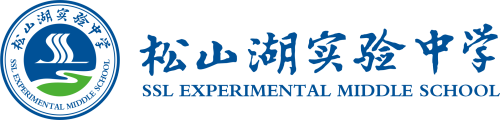 二、教学计划
1．在每学期开学预备周，备课组制订学期教学计划，力求简明、清楚、实用。集体讨论修改定稿后，将电子文档上传教导处，同时各成员自存备查。理化生备课组还要制定出本学期的实验计划，经教导处审阅后，交实验员备查与安排。
2．制定计划前，教师要做到“三熟悉”，即熟悉课程标准，明确课程教学目标；熟悉教材，明确教学要求、重点以及各模块（或章节）在整体教材体系中所处的地位及其内在联系；熟悉和了解学生学习基础和学习需求。
3．教学计划包括以下内容：对本学期课程目标的总体分析；对本学期教学目标的分析与分解；对所任年级学生状况的分析；教学的手段与方法；学期教学的进度安排；测验安排；实验安排；校本课程设置、研究性学习和学科课外活动安排、竞赛及相关的培训安排等。
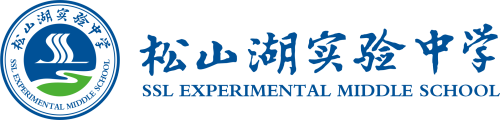 三、备课
1．备课以个人备课与集体备课相结合方式进行。须经过集体备课才能上课。
2．个人备课要做到备课标、备教材、备教法、备学生、备练习（实验）、备作业。在“六备”的基础上，设计教学过程。
3．集体备课
（1）集体备课每周至少一次（两课时），每次有计划的安排中心发言人，并要做记录，当天把备课记录和现场照片上传钉钉，教导处通报检查结果，选出优秀备课组的记录本展览。
（2）集体备课要统一教学目标，统一教学重点、难点，统一课时分配和进度，统一作业布置、训练和活动，统一单元测试
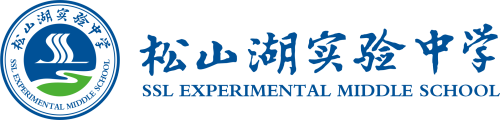 4．教案
（1）教师上课前必须认真准备好教案，无教案上课属严重失职行为。每学期教导处不定期的全面检查。
（2）教案以课时为单位，基本内容包括：课题、教学目标、教学重点和难点、教学方法、教学准备、教学过程、课后反思等。
（3）教龄不超过3年的教师，必须手写出教学详案，每两周交由备课组长签阅。教龄不超过8年的教师，必须有手写教案。
   （4）教师课后要及时反思。要求：第一年参加工作的新老师，每周上交一篇教学反思或案例或教育教学日志给校长。所有上课教师，半学期上交一篇教学反思或案例或教育教学日志给教导处。上交时间为期中考试和期末考试结束一周内，迟交视为未完成。完成即计算2节课工作量补贴，每月公布一次完成情况。
   （5）每学期要完成教导处规定数量的原创微课。
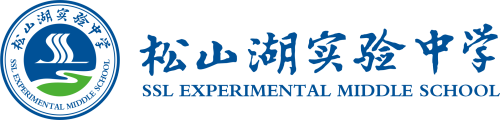 四、上  课
1．教学纪律制度
（1）教师必须按课表准时上课，无故缺课属严重失职行为。师生进行见面礼仪时，教师应检查、记录学生出勤情况，并及时向班长了解缺勤学生情况。规范：应到人数、实到人数、请假人数，并填到黑板角上
（2）上课不迟到，不提前下课，不中途离开课室。
（3）未经同意，不得私自调课、换课和请其他教师上课。未经批准而找人代课或停课者，按旷教事故处理。因公、因事（病）必须事先履行请假手续，并由科组长安排临时代课教师，由教务员调整并通知级组及相关代课教师和班级后，方能离校。
（4）教师至少提前1分钟候课，按时下课，并做到精神饱满，衣着整洁大方，态度亲切自然。
（5）上课时，手机是教学工具，不得作通讯工具使用。（非紧急情况不得拨打、接听电话）
（6） 除特殊情况外，教师必须站立授课。
2．课堂教学的基本原则：科学性与思想性统一原则，理论联系实际的原则，启发诱导原则，直观性原则，循序渐进原则，巩固性原则，因材施教原则，管教管导原则。
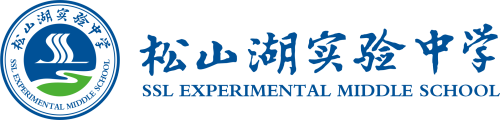 3．课堂教学的基本要求： 
（1）教师授课语言要准确、清晰、简练，音量和速度要适当，用普通话讲课。板书简洁清楚、使用规范字。
（2）课堂教学要充分体现课堂高效率的要求，做到目标明确，重点突出，面向全体学生，激发学生的学习兴趣。课堂练习要注意学生实际水平和能力，重视学生思维能力的培养和知识面的适度拓展。
（3）课堂教学要注重非智力因素的培育。通过教师严谨的治学态度和科学的教学方法，引导学生养成良好的思维品质和学习习惯、培养积极的学习态度和自主学习的精神。
（4）充分发挥多媒体的教学辅助功能，为学生提供丰富、形象、生动、直观的教学情境，帮助学生更好地理解和掌握知识。避免教学形式的单一化。
（5）保持课堂教学过程中民主、平等、和谐的师生关系，维护学生的心理安全感，为学生创设动脑、动手、动口，积极思维、质疑提问和自主探索、合作学习的机会。 
（6）物理、化学、生物教师要按实验计划上好实验课，提前一周填报实验准备报告单，明确地提出实验要求，指导实验员作好实验准备，并在课前获取实验准备的回复。
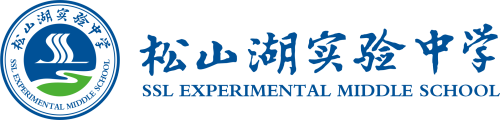 五、作业与辅导
1．书面作业量要适度，作业题要精选，要面向全体学生，注意典型性、启发性、多样性、趣味性，着眼于“双基”训练和能力的培养，要有利于学生理解和巩固所学的知识。
2．作业形式多样化。各科教师要根据本学科特点，采用有利于学生学习的作业形式，不可简单化、模式化。
3．严格控制学生的课后作业量。音、体、美及心理教育、通用技术课不布置课外书面作业。
4．教师必须按时收作业、批改作业、发还作业。一般情况下，作文必须在下次作文前批好、发放，其它科作业应在下次新课前批好、发放。老师不得要学生代批、代改作业。
5．辅导方式要灵活多样，可取用下班级辅导解答问题、指导自学、出辅导墙报、上辅导课和培训课以及指导学生撰写小论文等方式进行。
6．下班级辅导主要在早读、下午自修课、晚自修及各年级组规定的辅导时间内进行。教师必须依照年级组的安排下班级进行辅导，指导学生复习、作业、解答疑难，但不得讲课或进行统一书面练习、测验。年级组对下班辅导情况做好检查登记，并及时反馈。
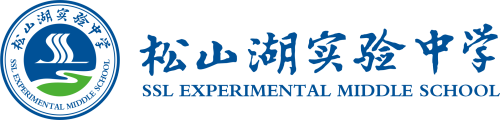 集体备课制度
 
    备课是实行优质教学的前提。集体备课是指学校内同年级同学科教师有计划、有组织地共同制定教学计划，分析教材重点，难点，并确定突破方法，撰写教案的过程。开展集体备课有利于发挥集体的智慧，弥补各位教师备课过程的不足，取长补短，提高教学的整体水平；可以将集体的智慧与个人的特长有机地结合起来，共同提高；有助于教师在整体上把握课标、教材以及重难点，有效地设计好教案。为更好地发挥集体备课的作用，真正实现资源共享，促进学校教学质量的整体提升，结合我校实际，特制定集体备课制度。
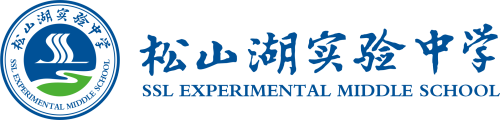 一、集体备课的时间、范围和组织形式

1.集体备课的时间：至少每周一次，从单元到具体课时，由面到点地进行集体研究。
2.集体备课的范围：本备课组负责的专业课程，包括校本课程、研究性学习等。
3.集体备课的组织形式：以备课组为单位，由备课组长负责主持。
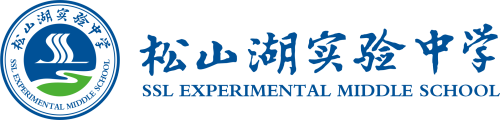 二、集体备课要求
1.制定集体备课计划。开学初，备课组长制定出切实可行的集体备课计划，并上报教导处。
2.集体备课必须在个人钻研的基础上进行。在集体备课之前，个人必须先通览本单元教材，按集体备课的要求设计出教学策略和环节，再参加集体研究。在集体研究后，个人按要求编写教案。
3.集体备课必须坚持“四定”“四备”，达到“五统一”，精选“两题”。
（1）四定：定时间、定地点、定内容、定中心发言人。
（2）五备：备课标、备教材、备教法、备学法、备器材。
（3）五统一：统一教学目标，统一教学重点、难点，统一课时分配和进度，统一作业布置、训练和活动，统一单元测试。
（4）两题：课堂练习题和课后作业题。
4.严格考勤制度，不迟到、不早退。
5.活动过程中做好资料的整理和记录工作。
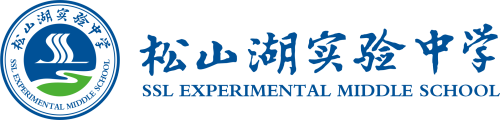 三、集体备课的主要内容：

   学习和理解课标，认真钻研教材，全面掌握所教课程的教学内容及其结构。着重研究每个单元的特点：它在全册教材中的地位和作用，与前后单元在知识上衔接与勾联，如何进行知识迁移，有什么内在联系；本单元的教学目的应该怎样确定，重点是什么，难点在哪里；采用什么教法，培养学生的哪些能力；课前需要作哪些准备。
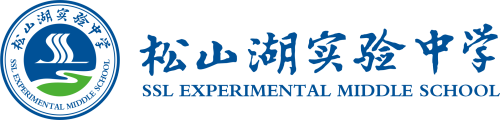 四、集体备课的实施程序：

   集体备课实施程序为：主备人提供教学设计讨论稿——集体研究，提出修改意见——主备人根据交流讨论的结果，修改设计——将修改后的设计分发给备课组成员作为该次教学内容的执行书——成员根据本班学情进行二次备课修改成为自己的教学定稿。
1.集体备课前：各教师先钻研教材进行自备，广泛收集素材，为集体备课交流做好准备。
2.集体备课时：备课组长首先检查个人备课的情况。按计划由中心发言人扼要介绍讲课内容的整体构想、教学目标、重点和难点、训练习题以及理论依据等，然后由参加集体备课的成员进行集体讨论研究，提出改进意见，由个人整理一课的教案、课件和其他相关资料，供本组教师共享。
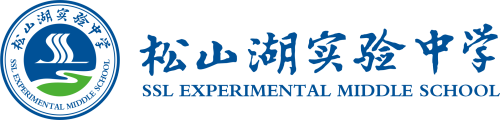 3.集体备课后：主讲教师负责写成详案，制作课件。主备教师要负责把打印好的教案分发到各个老师手中，电子课件要发给其他老师共享。任课教师根据集体备课的意见，结合本班实际，认真修改，进行二次备课，制定既要有共性，又要有个性的教案。
青蓝工程的导师与新教师之间平均每学期指导教师听课不少于5节，青年教师（5年以内）听指导教师不少于12节。
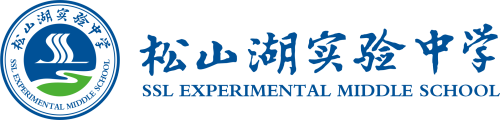 五、集体备课的考评方法：

       教师在集体备课中所完成的中心设计任务，记入个人业务档案，作为个人教学情况考核的重要依据。
        对科组集体备课的考评从以下四方面进行：
 ①科组集体备课制度的执行情况。（时间保证、人员出勤等）
②科组集体备课文档材料的数量和质量。
 ③公开教学研究课的数量和质量。
 ④学生对学科教学综合反馈意见。
⑤按照绩效奖励方案评比备课组集体奖。
集体备课情况的考评结果，将作为备课组、科组评比的主要依据。